Tiết 26. Ôn bài hát: Em vẫn nhớ trường xưa
	Tập đọc nhạc: TĐN số 8
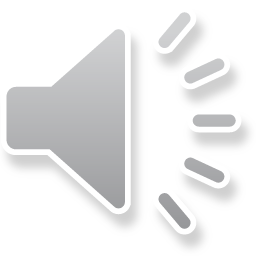 Hát kết hợp hõ đệm theo nhịp
	Em vẫn nhớ trường xưa
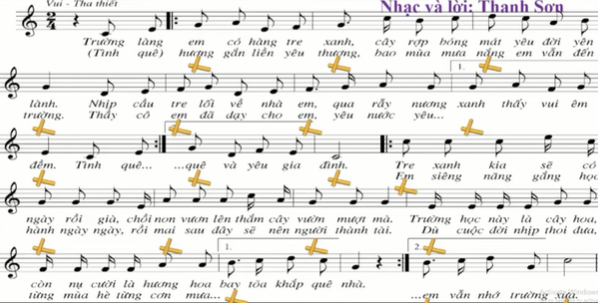 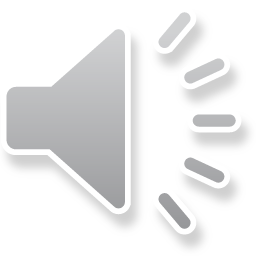 Tập đọc nhạc số 8
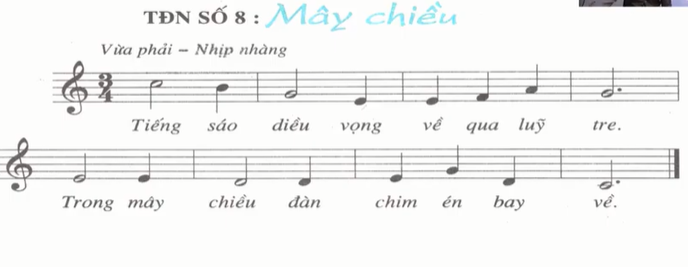 TĐN số 8: Mây Chiều
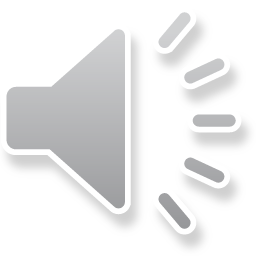 Câu 1:
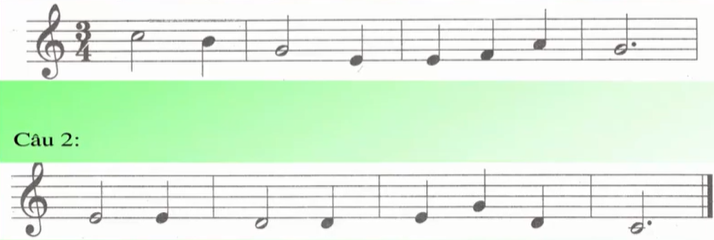 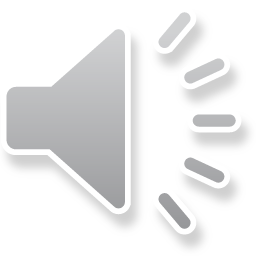 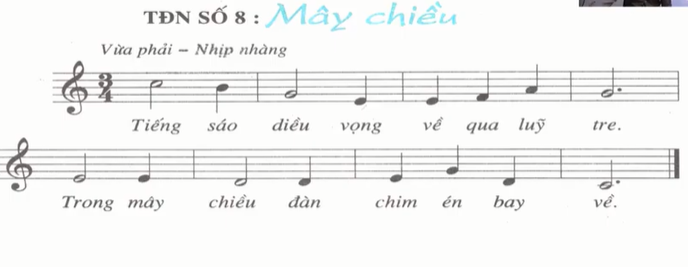 Hát kết hợp vỗ đệm theo phách
TĐN số 8: Mây chiều
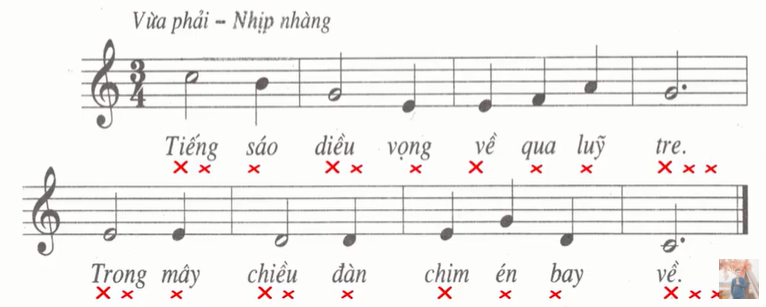 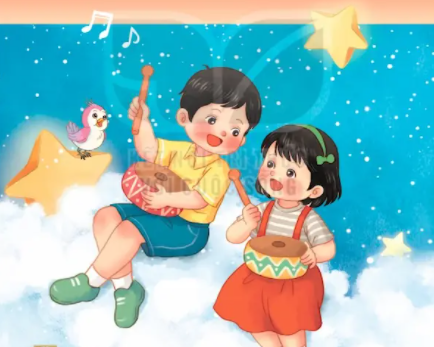 Dặn dò:
- Ôn bài và chuẩn bị bài mới
- Nghĩ một số động tác phụ họa cho bài